Mapping tectonic faults from geomorphology
Intro to exercise:Mapping landforms with applications to geomorphology and earthquake geology
Ramón Arrowsmith
ramon.arrowsmith@asu.edu
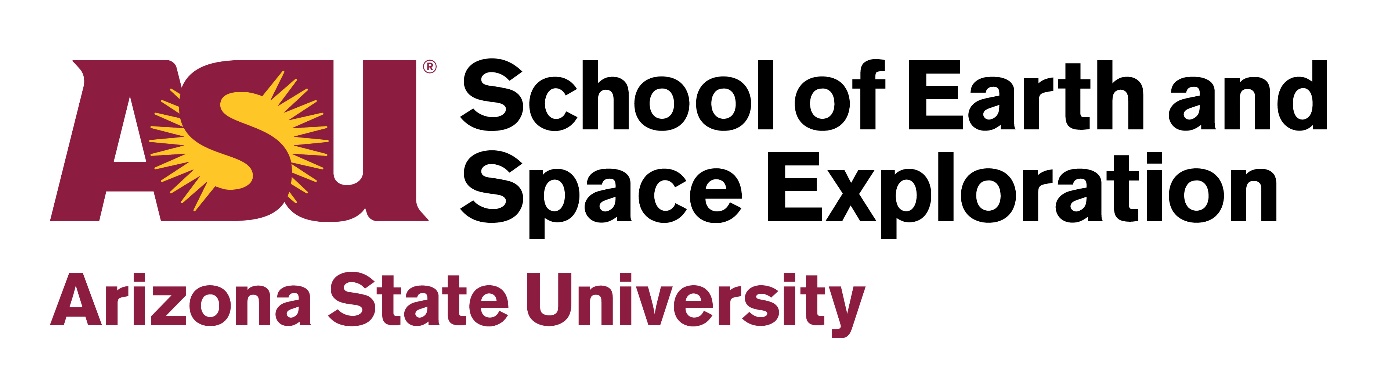 Exercise on simple mapping for landforms along active faults
Designed as in class exercise; pencil and paper ok if you can print it out and then take pictures of the result to turn in. Or, use a drawing program.
This exercise is just for the Wallace Creek site
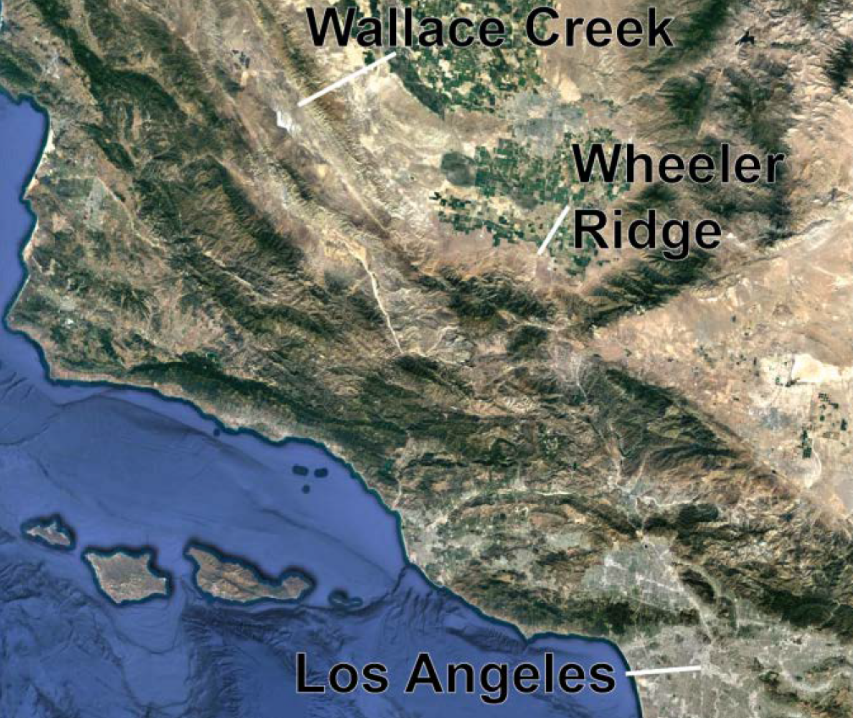 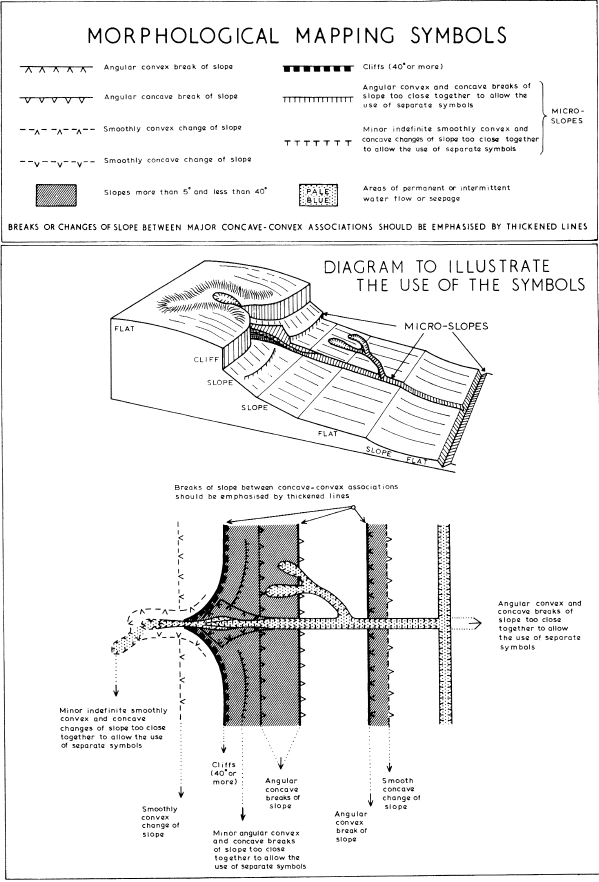 A simple language of morphology
Each element is a letter that we use to build up the words of the landforms
-Savigear, 1965
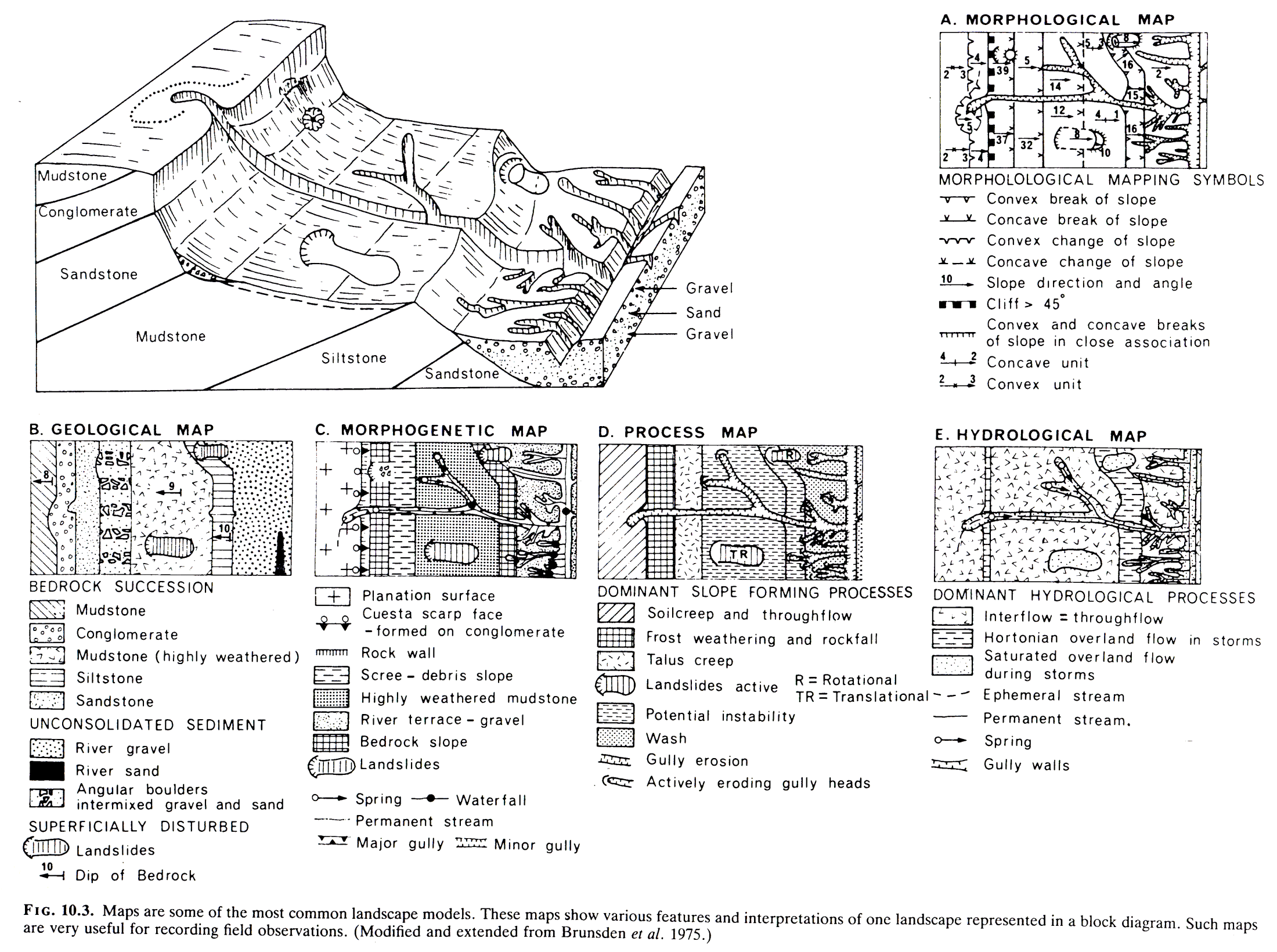 What kind of mapping?
builds from: A Technique of Morphological Mapping R. A. G. Savigear Annals of the Association of American Geographers Vol. 55, No. 3 (Sep., 1965), pp. 514-538
Mapping the San Andreas Fault (SAF) near Wallace Creek California
Goals--After completing this exercise, you should have these basic skills: 
Create hillshades, slope shades, and contour maps for an area using QGIS. 
Use aerial/satellite photography, topographic maps, and other topographic data to delineate landforms.
Identify tectonic landforms along a strike-slip fault system
Mapping the San Andreas Fault (SAF) near Wallace Creek California
Tasks:
Load basemaps in QGIS
Imagery
DEM
Slopeshade + hillshades
Contour map
Make a morphologic and geomorphic map of the site
Identify major tectonic landforms along strike slip faults
Progressive interpretation
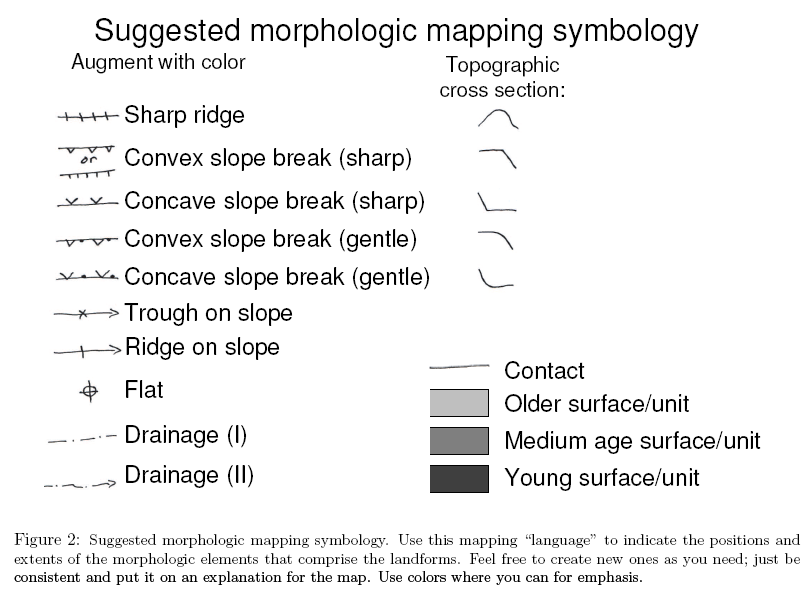 Feel free to modify! Just include an explanation
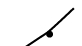 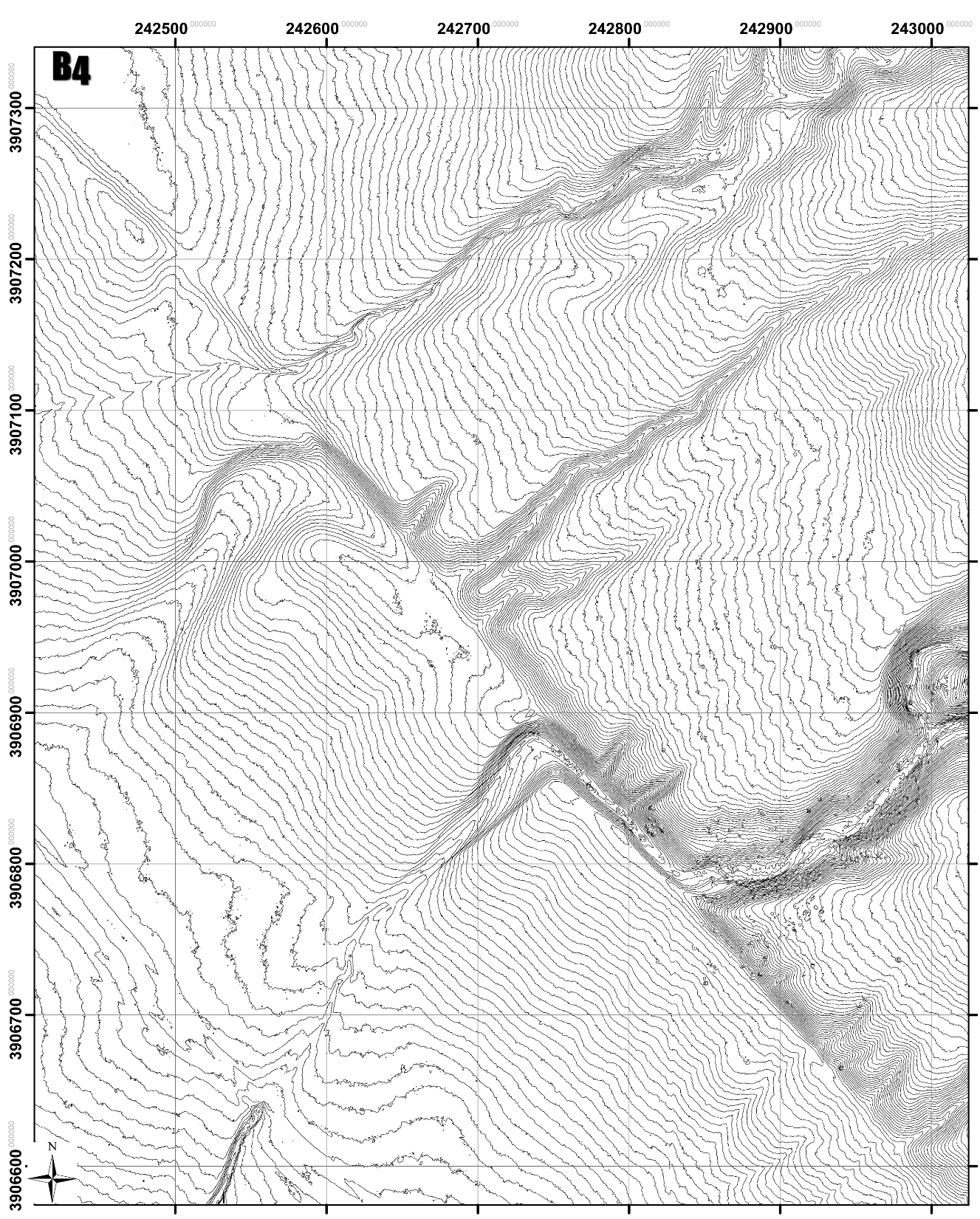 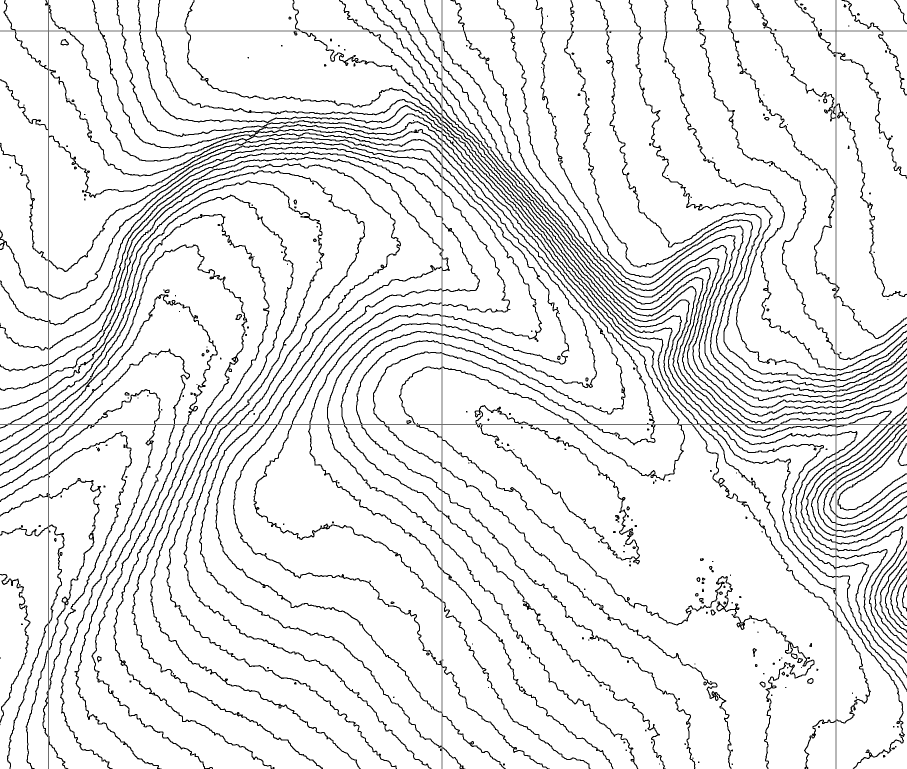 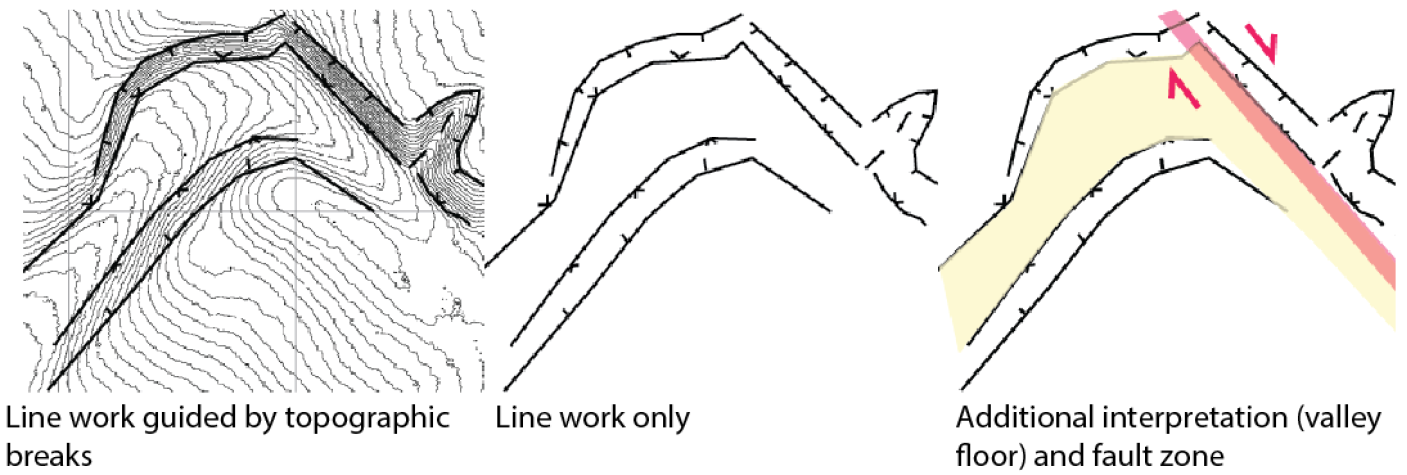 Example of a completed part from up in the NW:
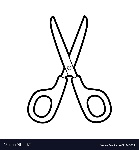 https://www.vectorstock.com/royalty-free-vector/scissors-cartoon-vector-21843654